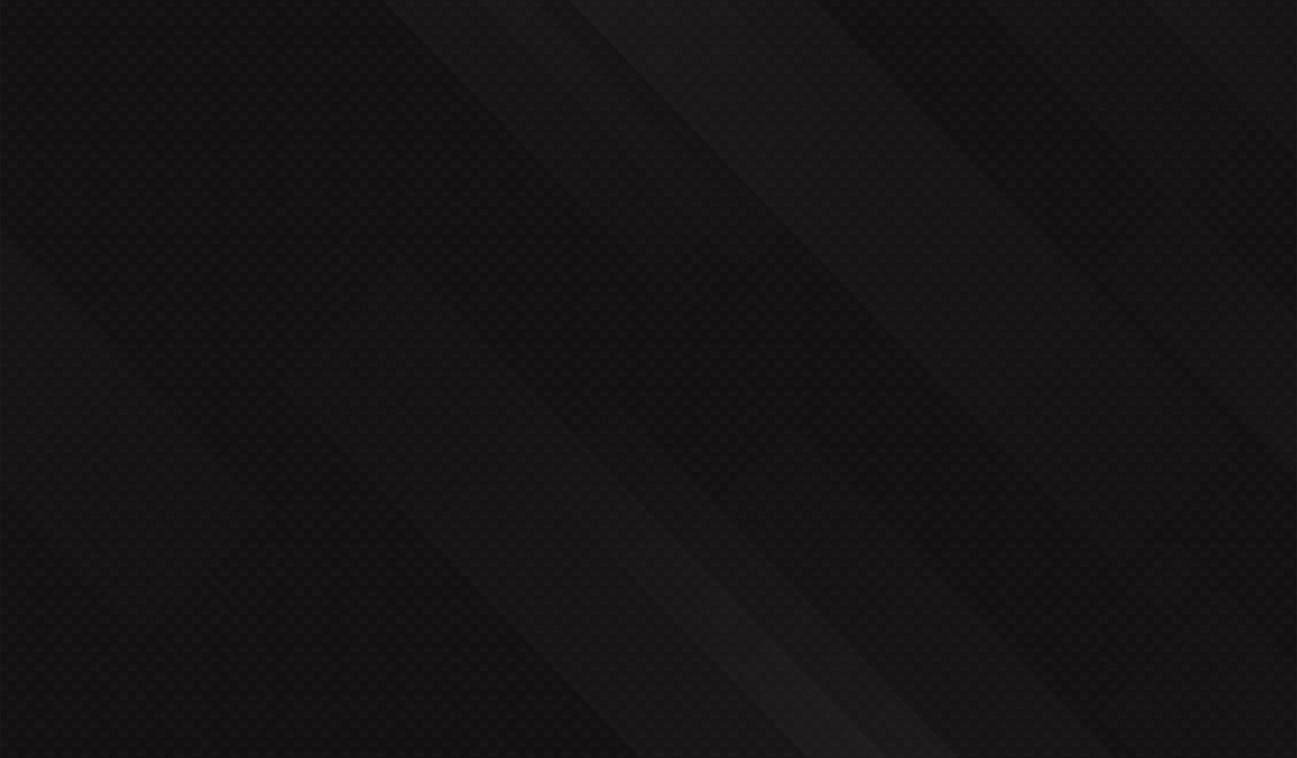 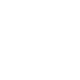 2021
tmwi.
Raja Workplace European Agency Awards
tmwi.co.uk   |   hello@tmwi.co.uk  |  01789 404 180PRIVATE & CONFIDENTIAL. NO UNAUTHORISED REPRODUCTION.
HEADLINE RESULTS
29
Pieces of coverage
313M
Online readership
393K
Est. coverage views
18
Links from coverage
39
Average domain authority
720
Total domain authority
VIDEO CONTENT
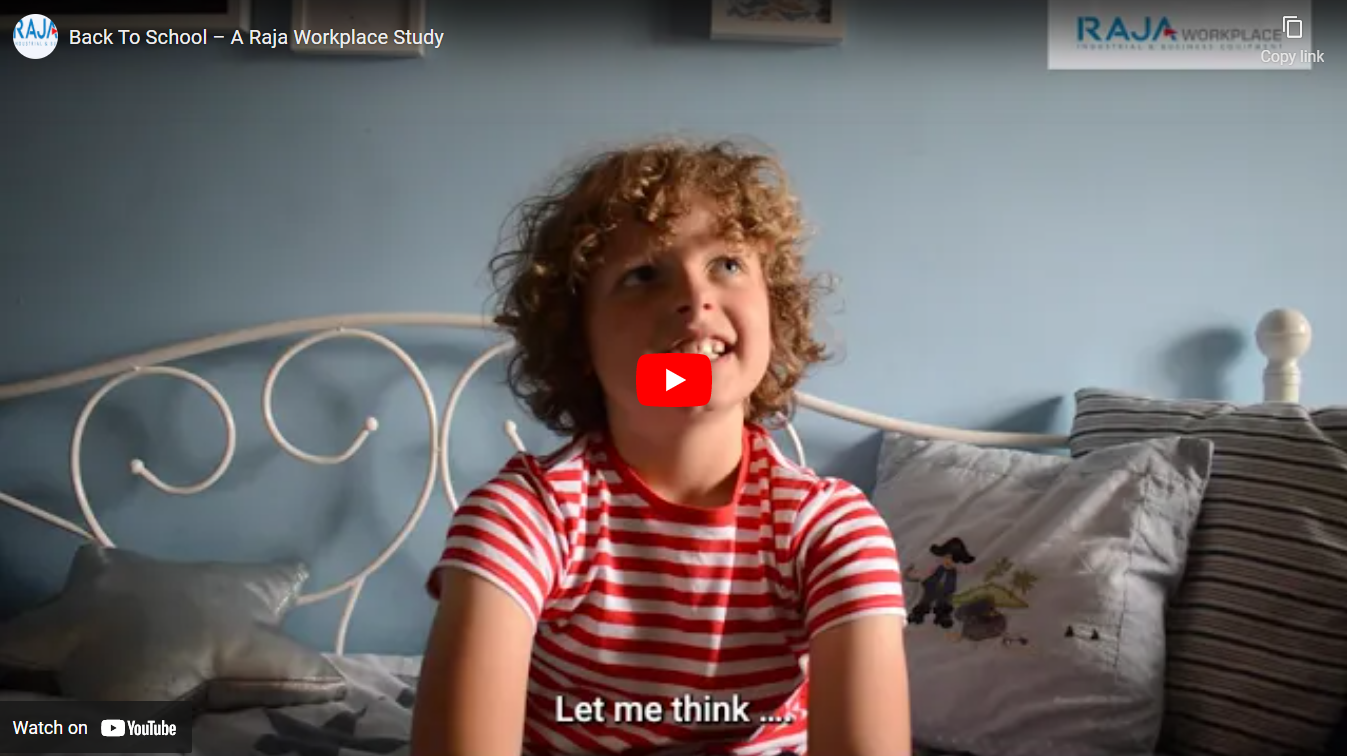 https://www.youtube.com/watch?v=jP4nYeD482A
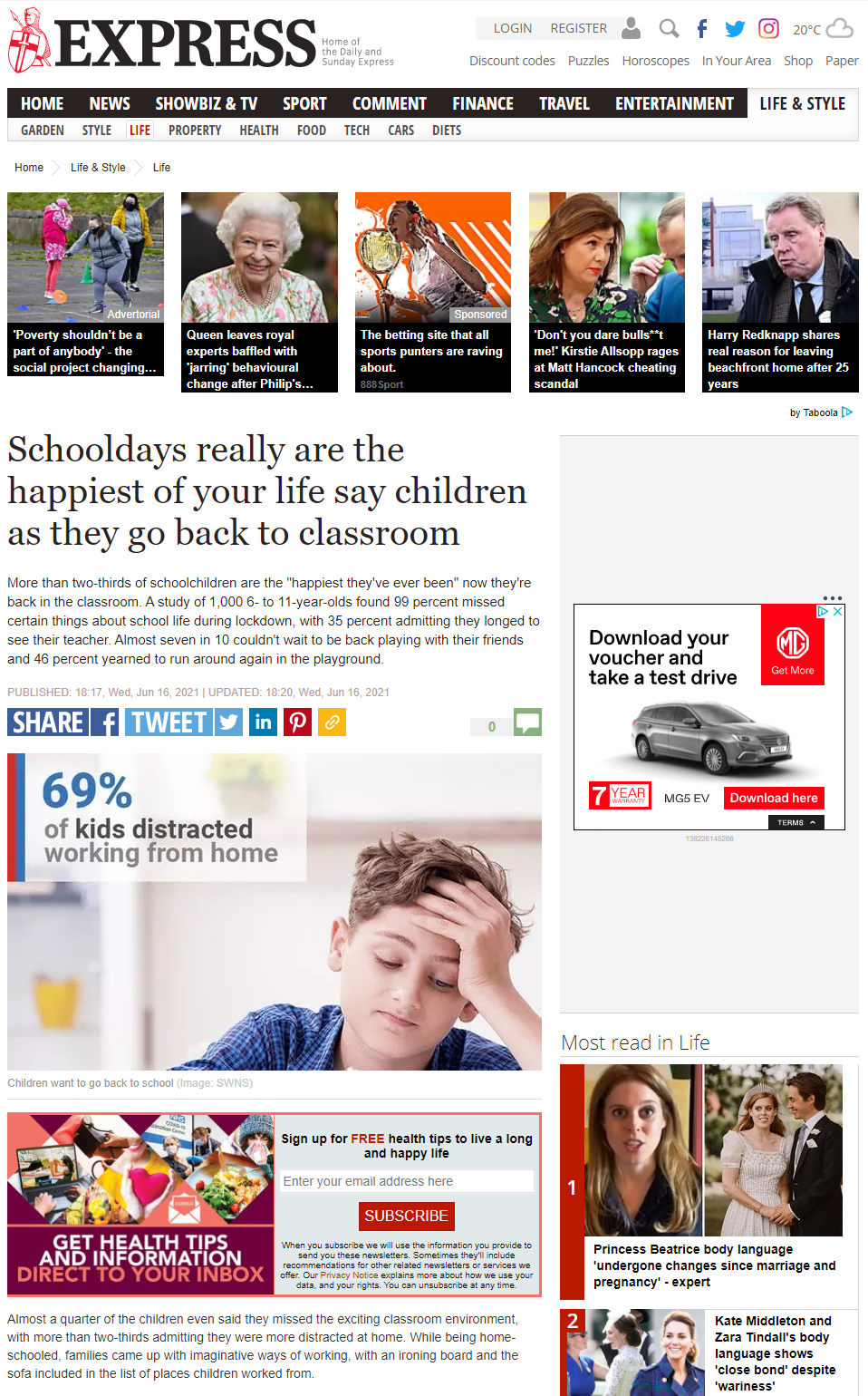 PRESS CLIPPINGS
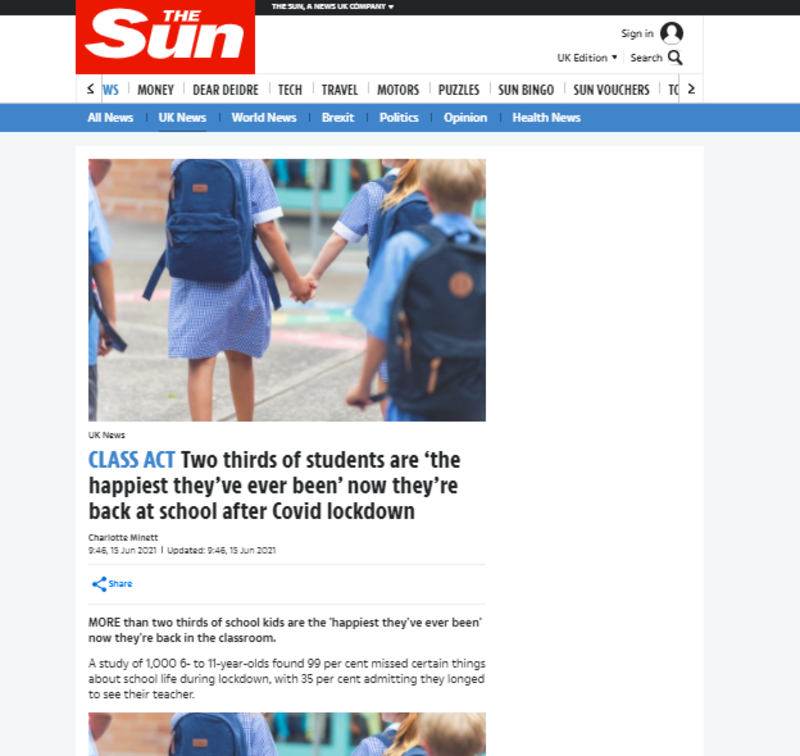 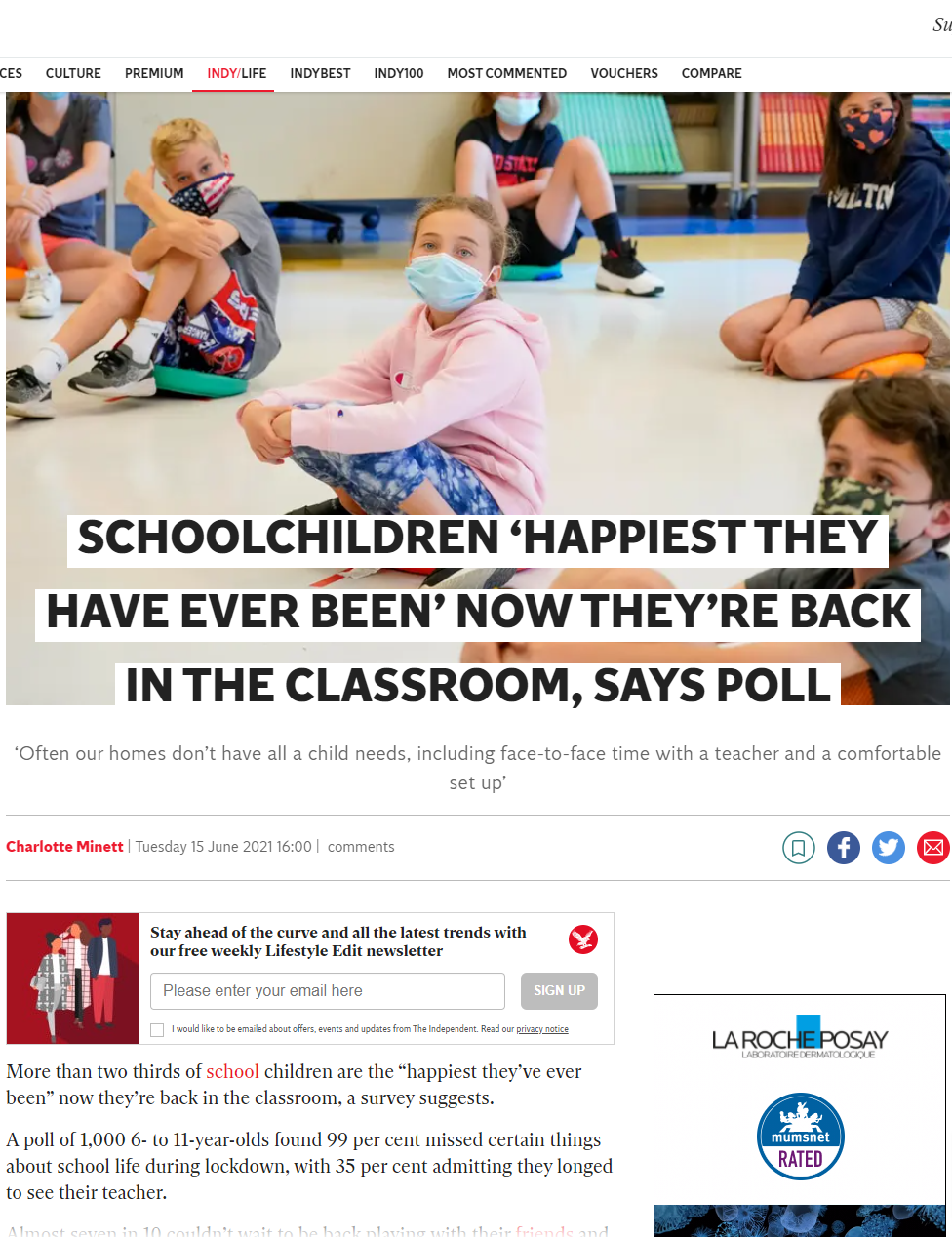 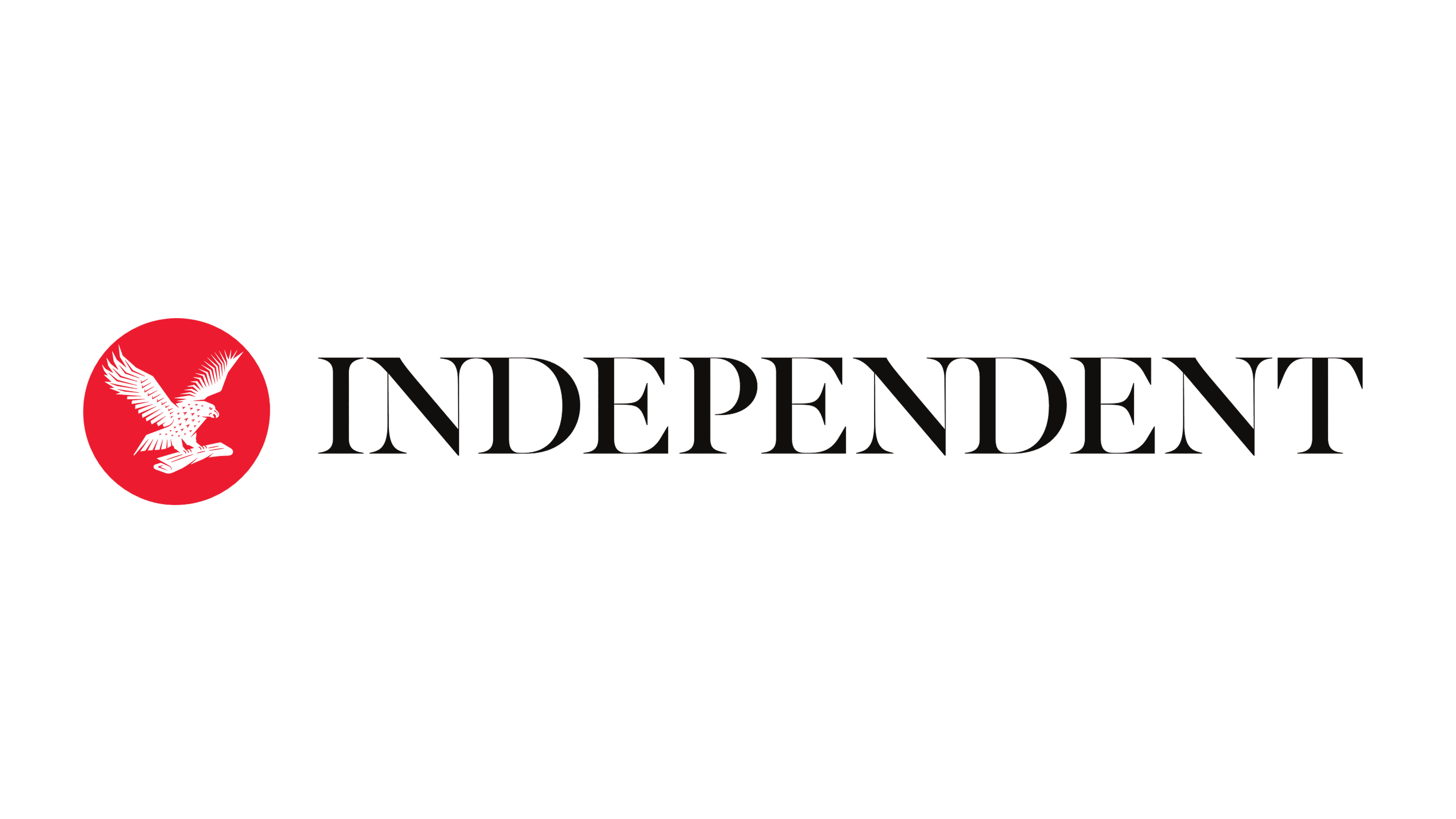 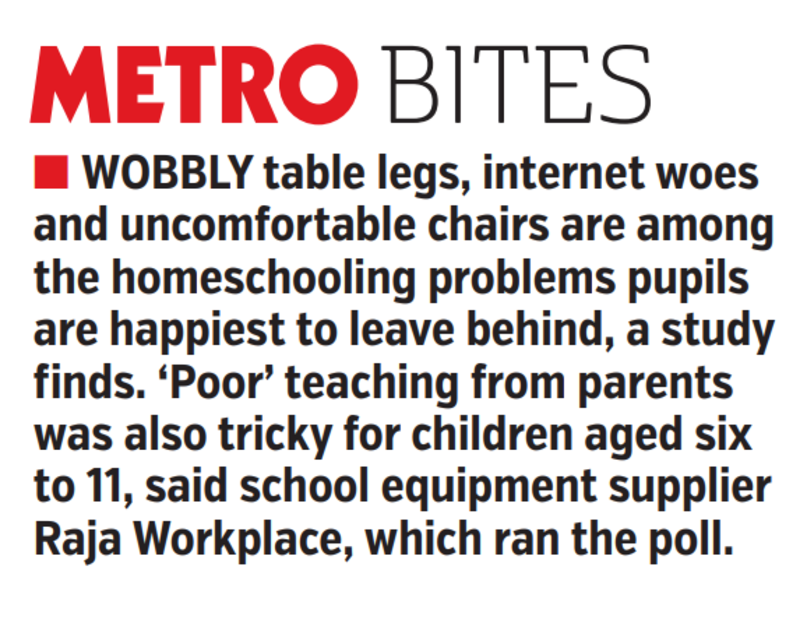 EDUCATION SPECIALISTS COVERAGE
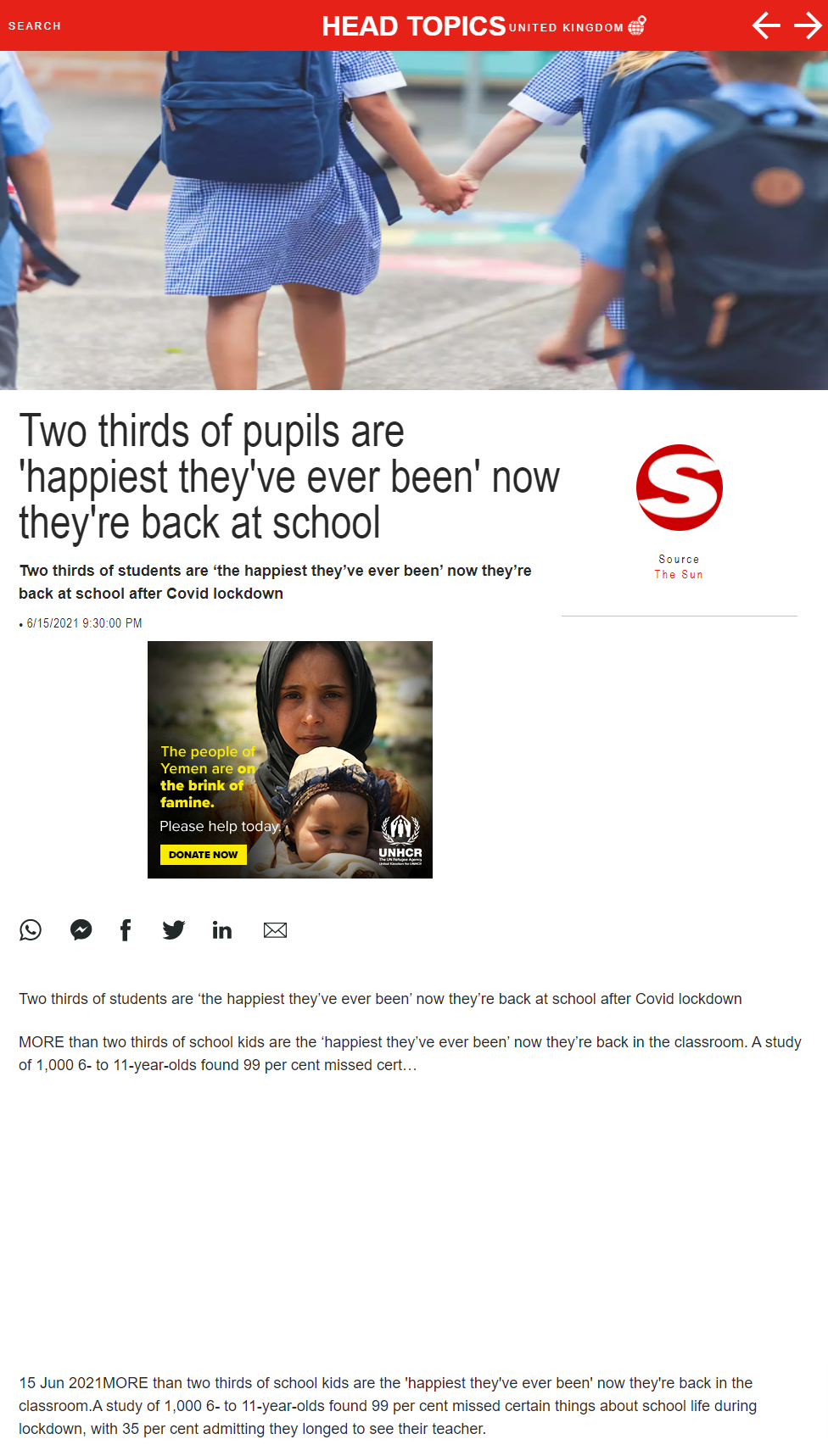 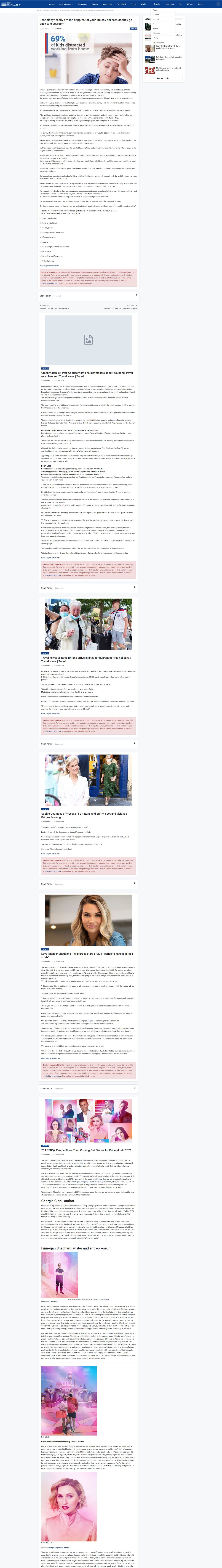 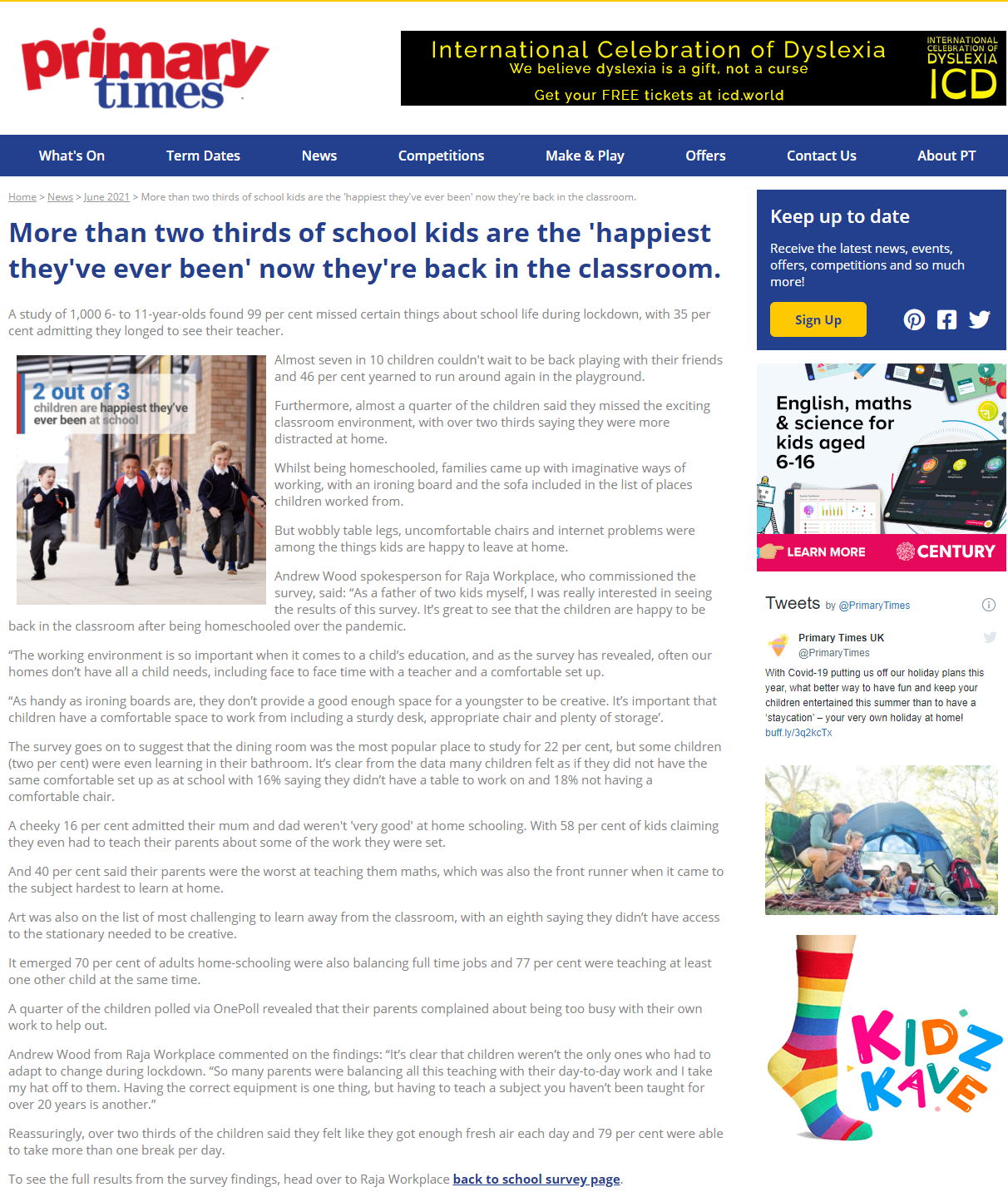 WIDER ONLINE COVERAGE
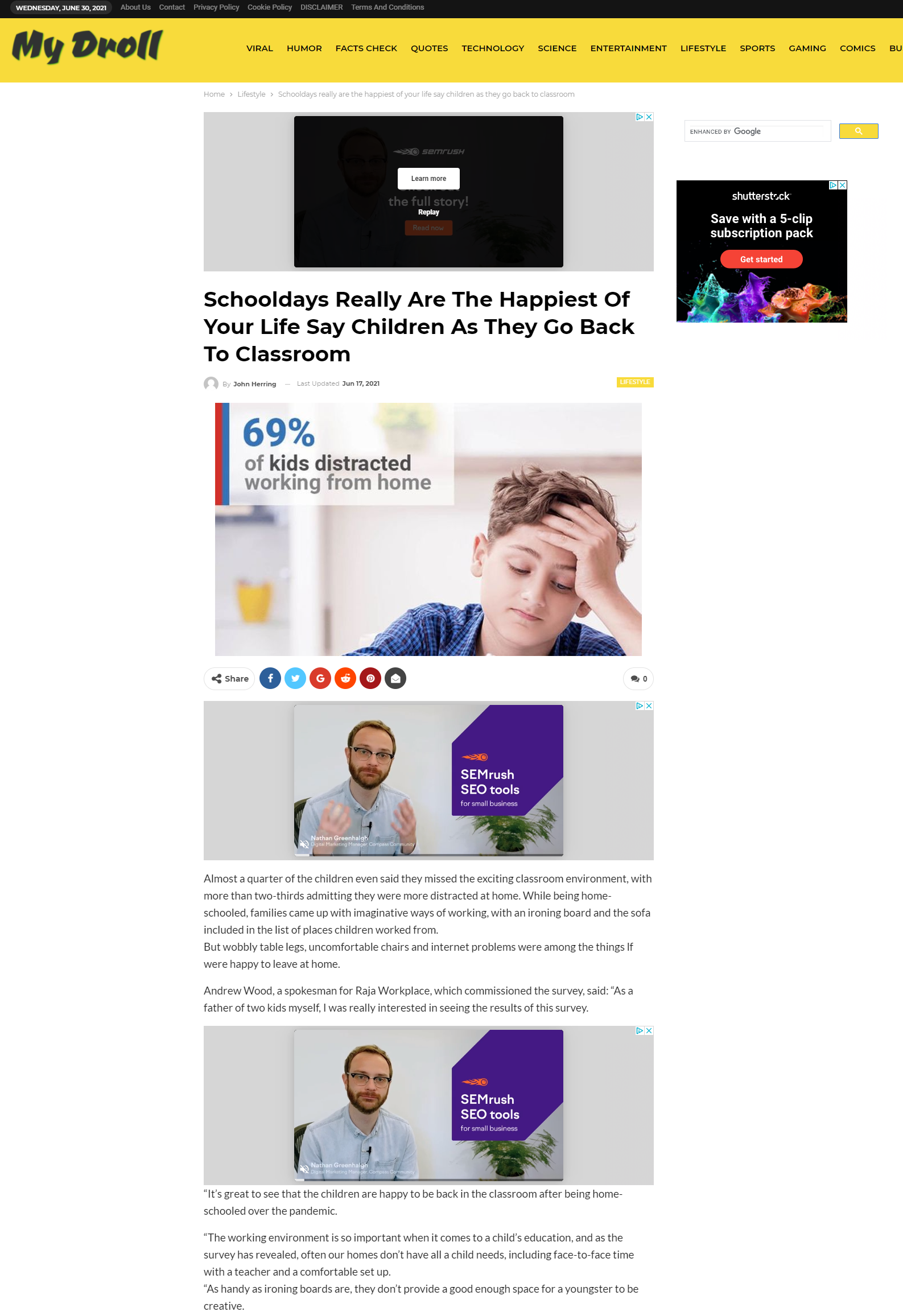 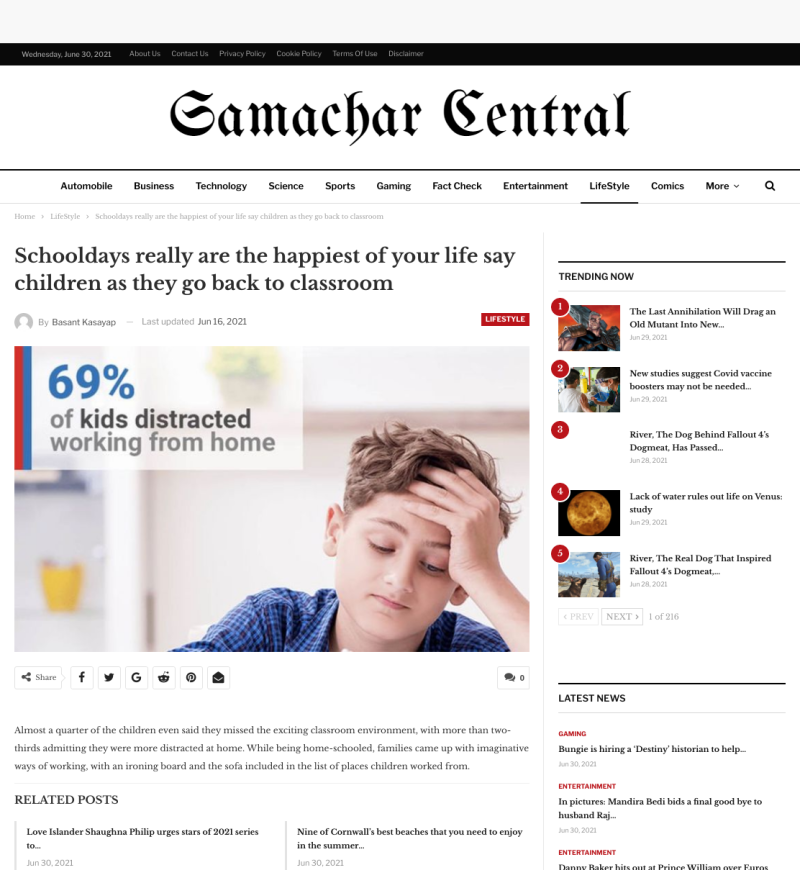 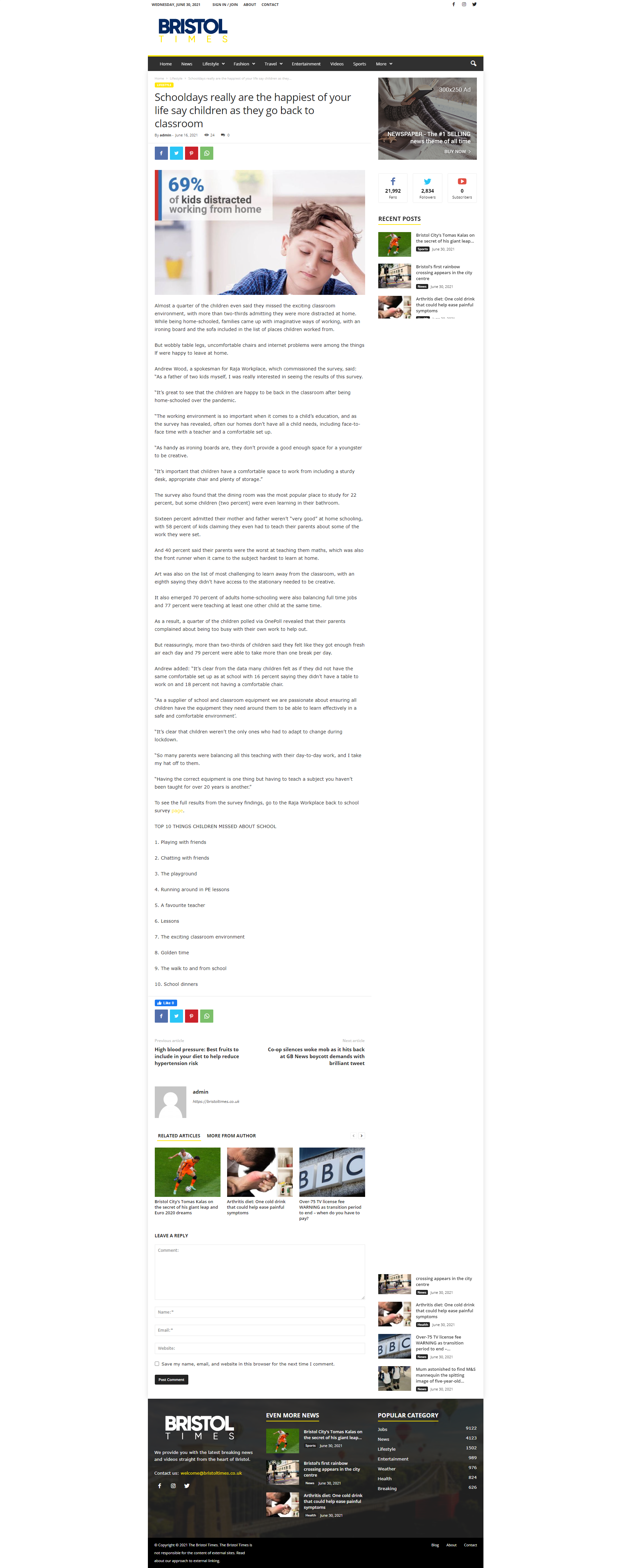 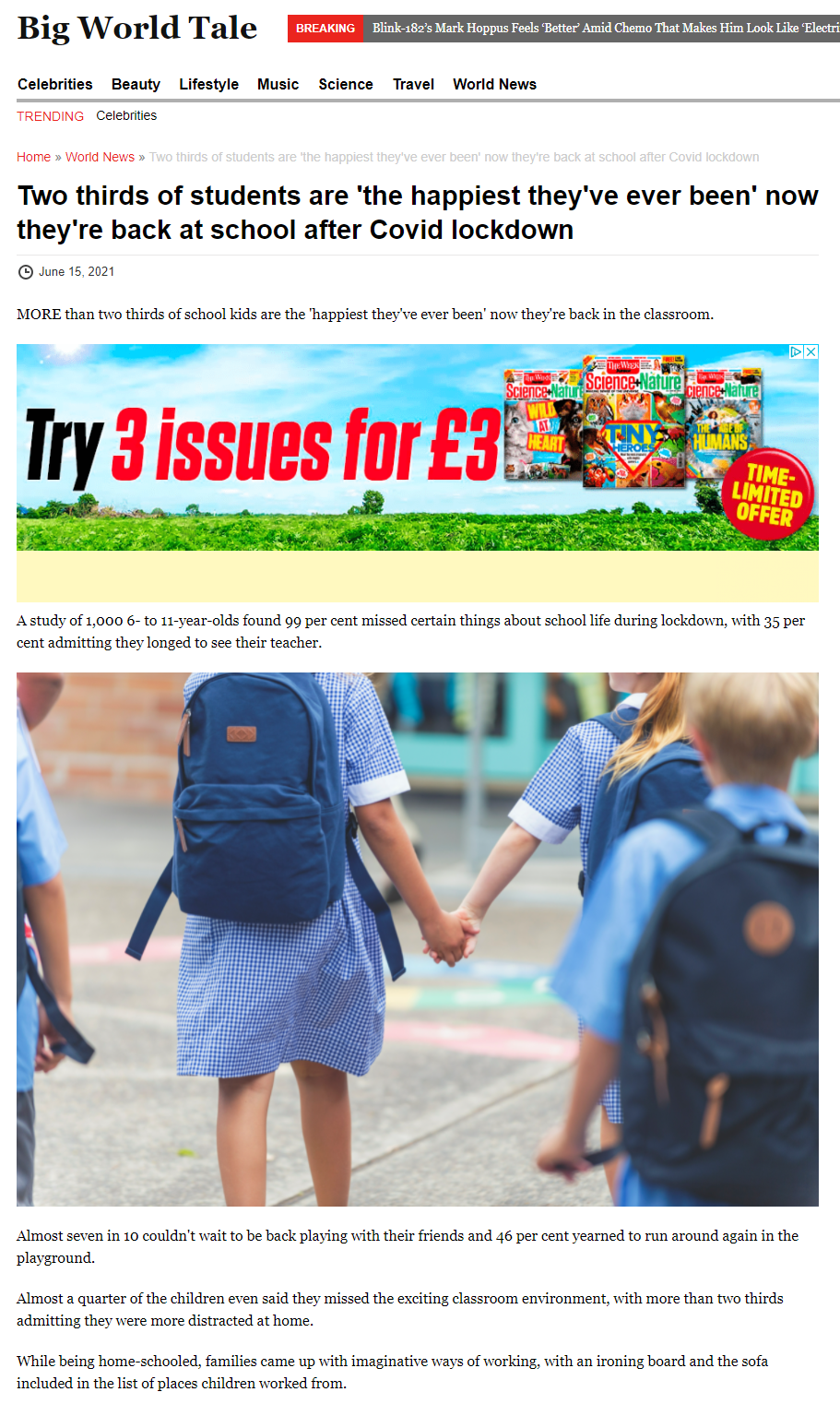 INFLUENCER & PARENTING BLOGGER CONTENT
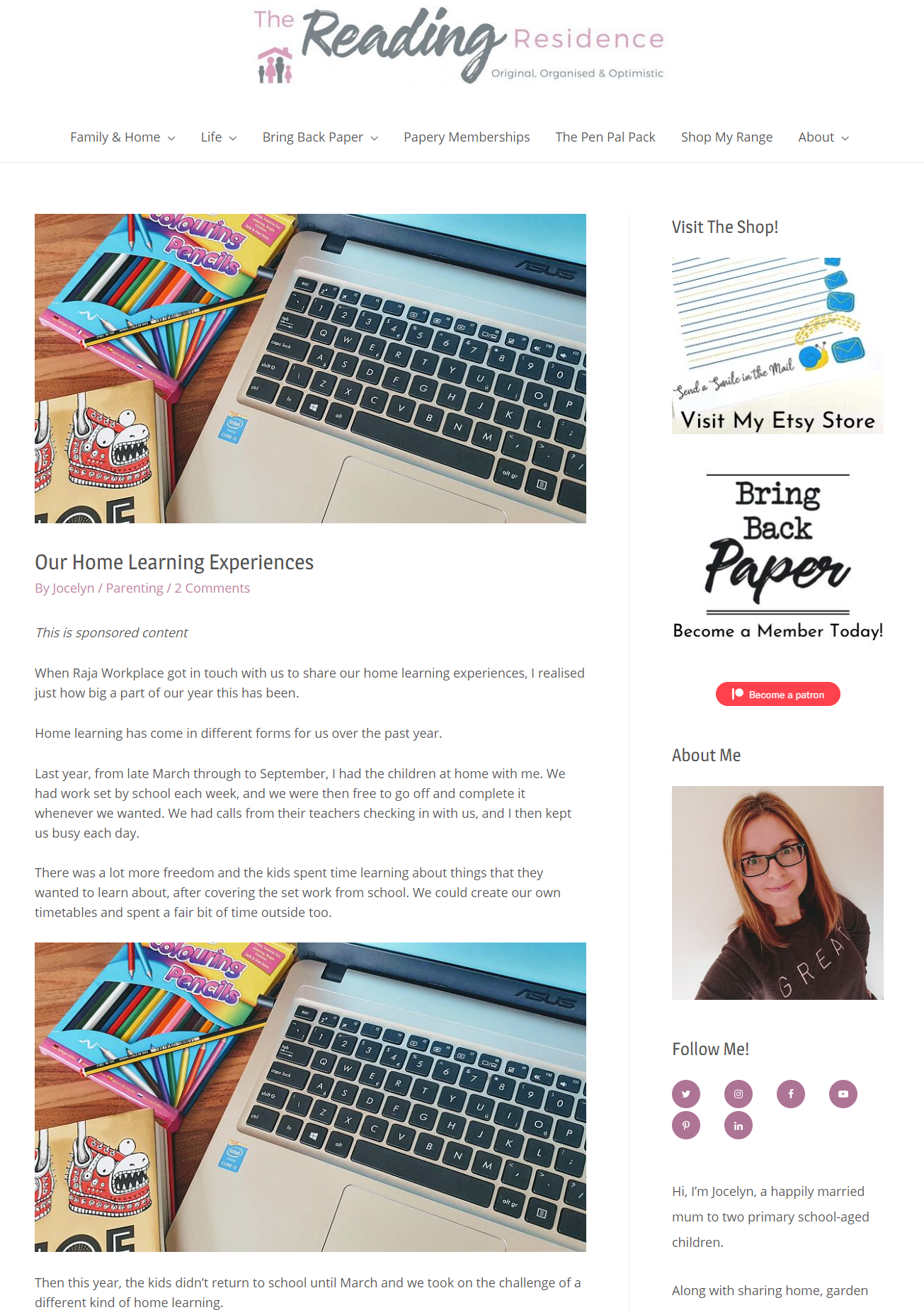 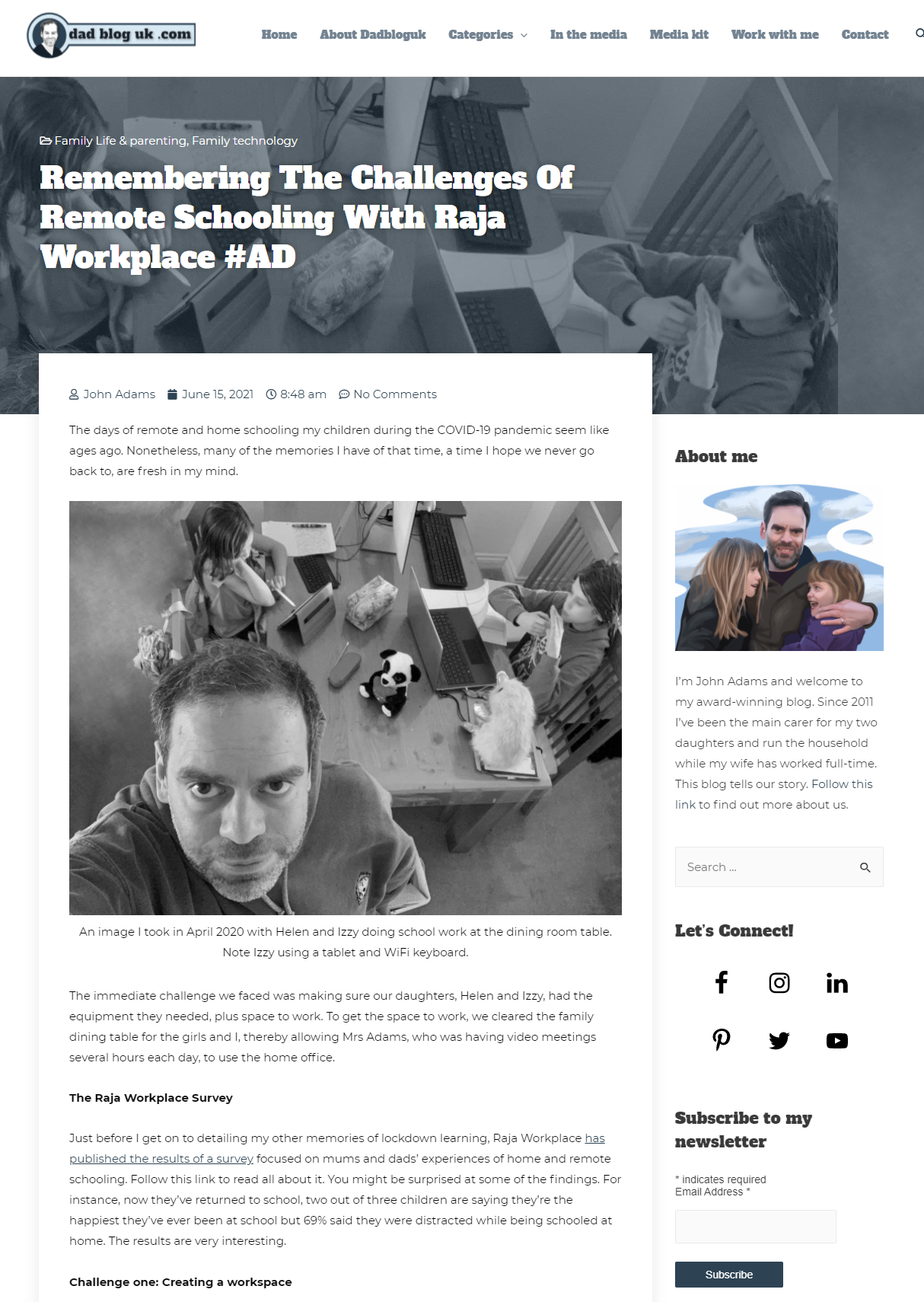 INFLUENCER & PARENTING BLOGGER CONTENT
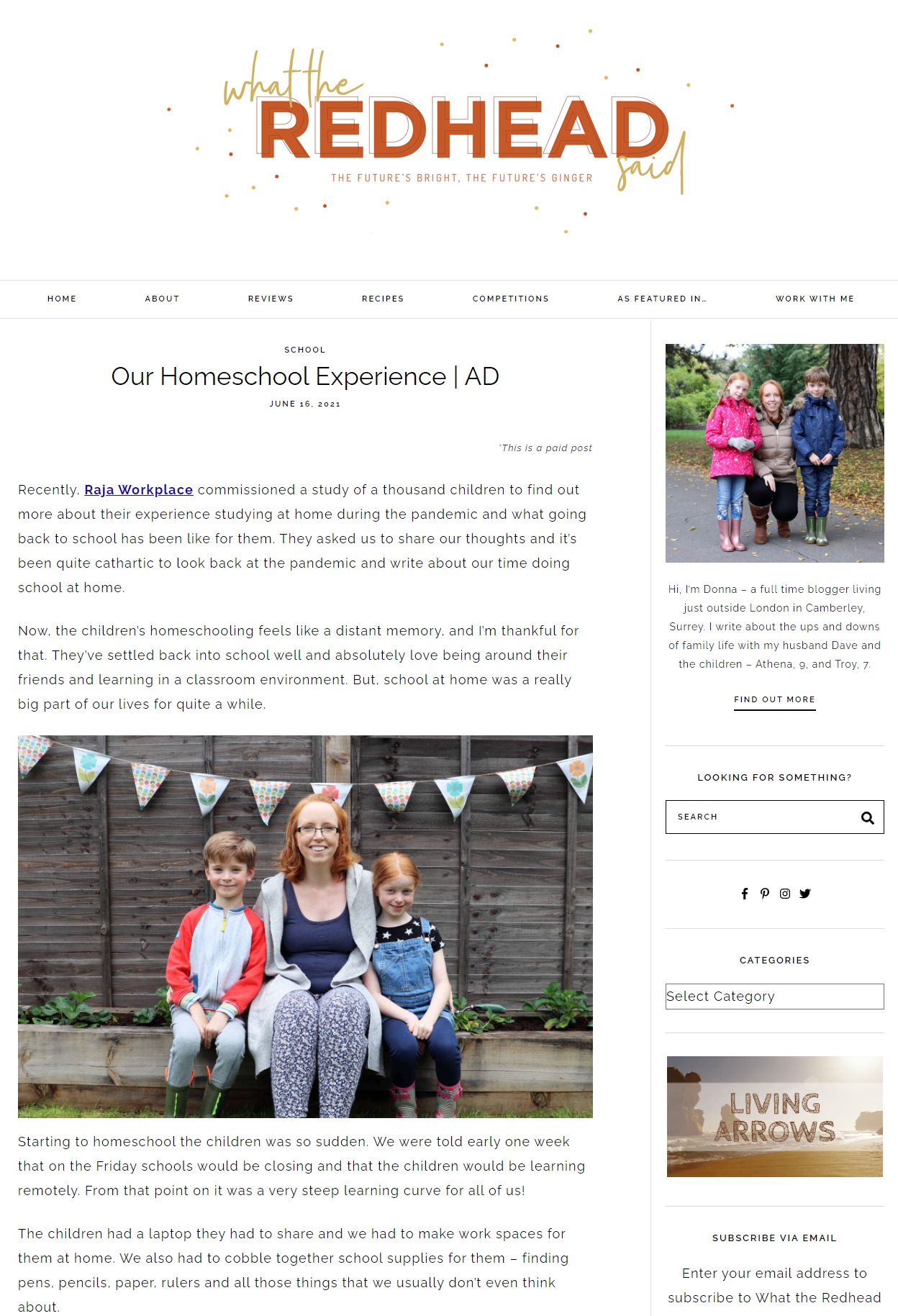 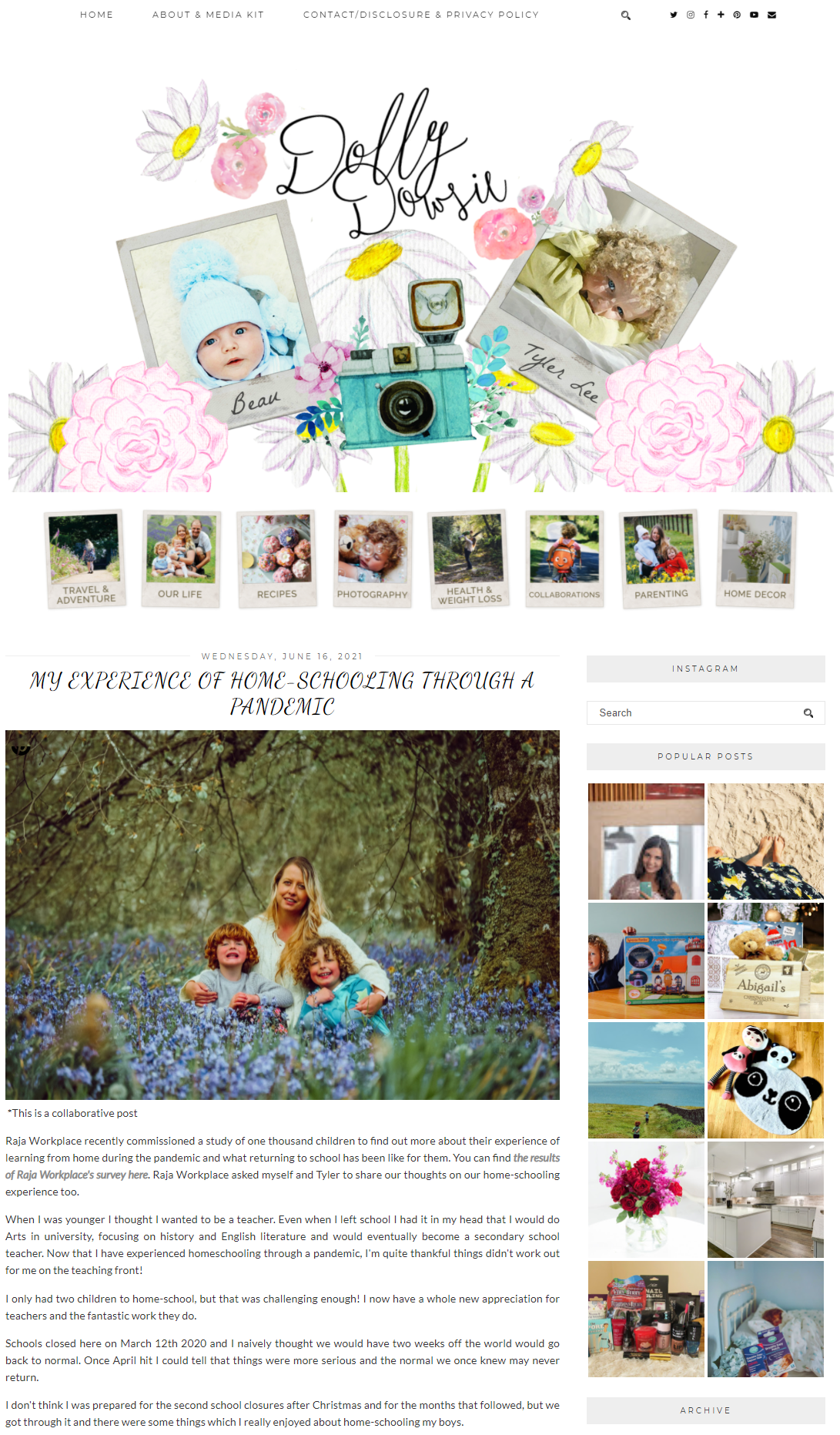